Применение законов Ньютона
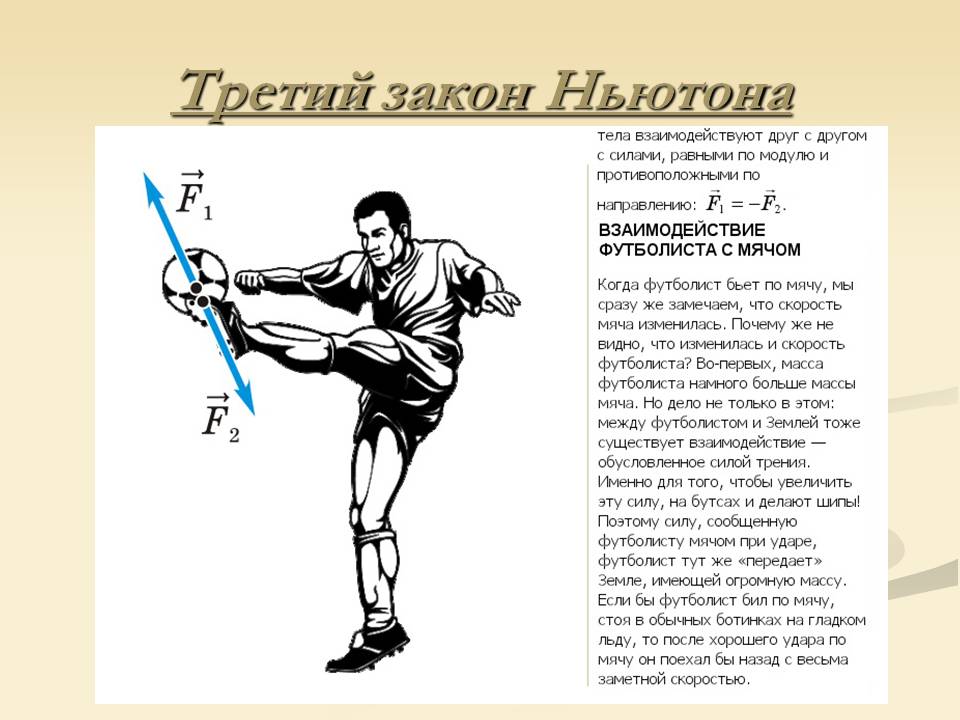 Автор презентации:  учитель физики 
МБОУ СОШ № 65 
г. Краснодара                   О. А. Астафьева
Проекция вектора
Для того, чтобы сделать проекцию вектора на ось, необходимо опустить перпендикуляр из начала и из конца вектора.
r
r
rx
rx
x
Проекция вектора
y
r
ry
rx
x
Задача №1
Тело массой 1 т поднимается по наклонной плоскости под углом  30° к горизонту  под действием силы тяги 7 кН. Найдите ускорение тела, если коэффициент трения равен 0,1. Ускорение свободного падения принять равным 10 м/с2.
1. Изобразим на рисунке все силы, которые действуют на тело
x
y
N
Fт
Fтр
mg
2. Запишем векторную форму II закона Ньютона
Задача №2
Тележка массой 5 кг движется по горизонтальной поверхности под действием гири массой 2 кг, прикрепленной к концу нерастяжимой нити, перекинутой через неподвижный блок. Определите натяжение нити и ускорение движения тележки, если коэффициент трения тележки о плоскость 0,1. Массами блока и нити, а также трением в блоке пренебречь.
1. Изобразим на рисунке все силы, которые действуют на тела
y
x
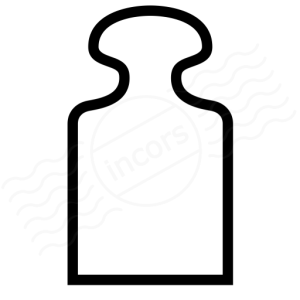 y
2. Запишем векторную форму II закона Ньютона и сделаем проекции
2. Запишем векторную форму II закона Ньютона и сделаем проекции
Решая систему уравнений (3) и (4) получаем